Nov 30
Purchasing Power Parity
Aggregate Supply
Long Run
Short Run
Aggregate Demand
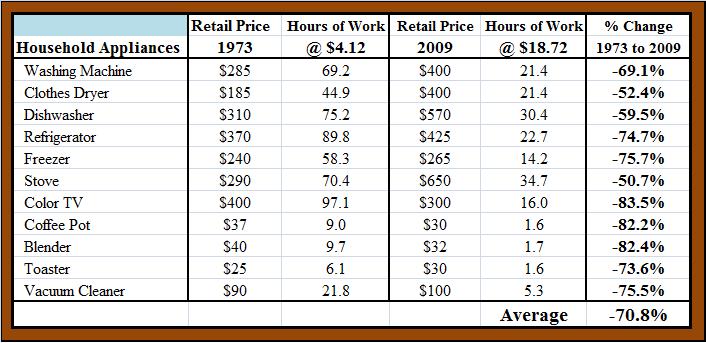 Appliances are 
cheaper today
measured by hours
of work needed to 
buy them…
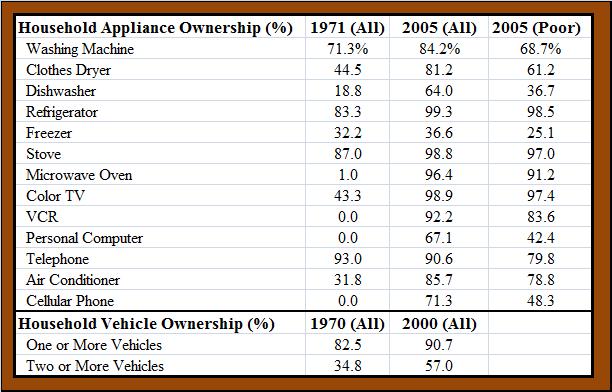 …and poor Americans’
ownership rates today are
similar to average 
ownership rates 30 years
ago
Conclusion:  The rich get 
richer, and so do the poor.
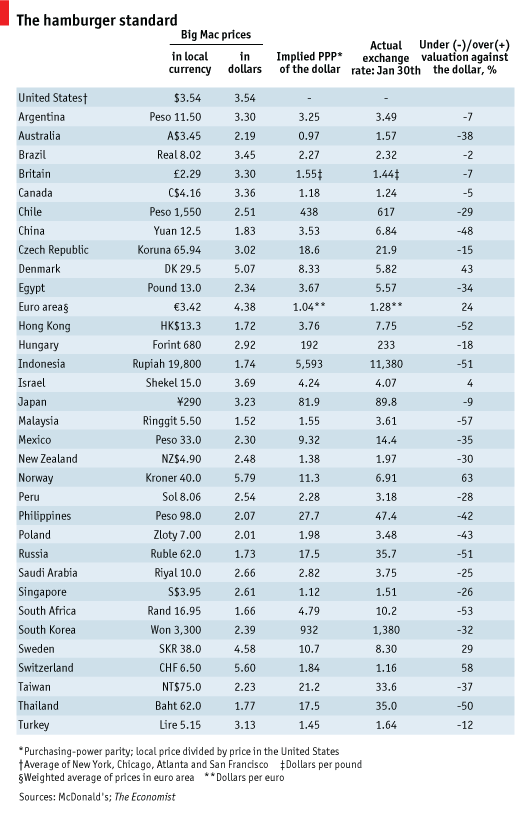